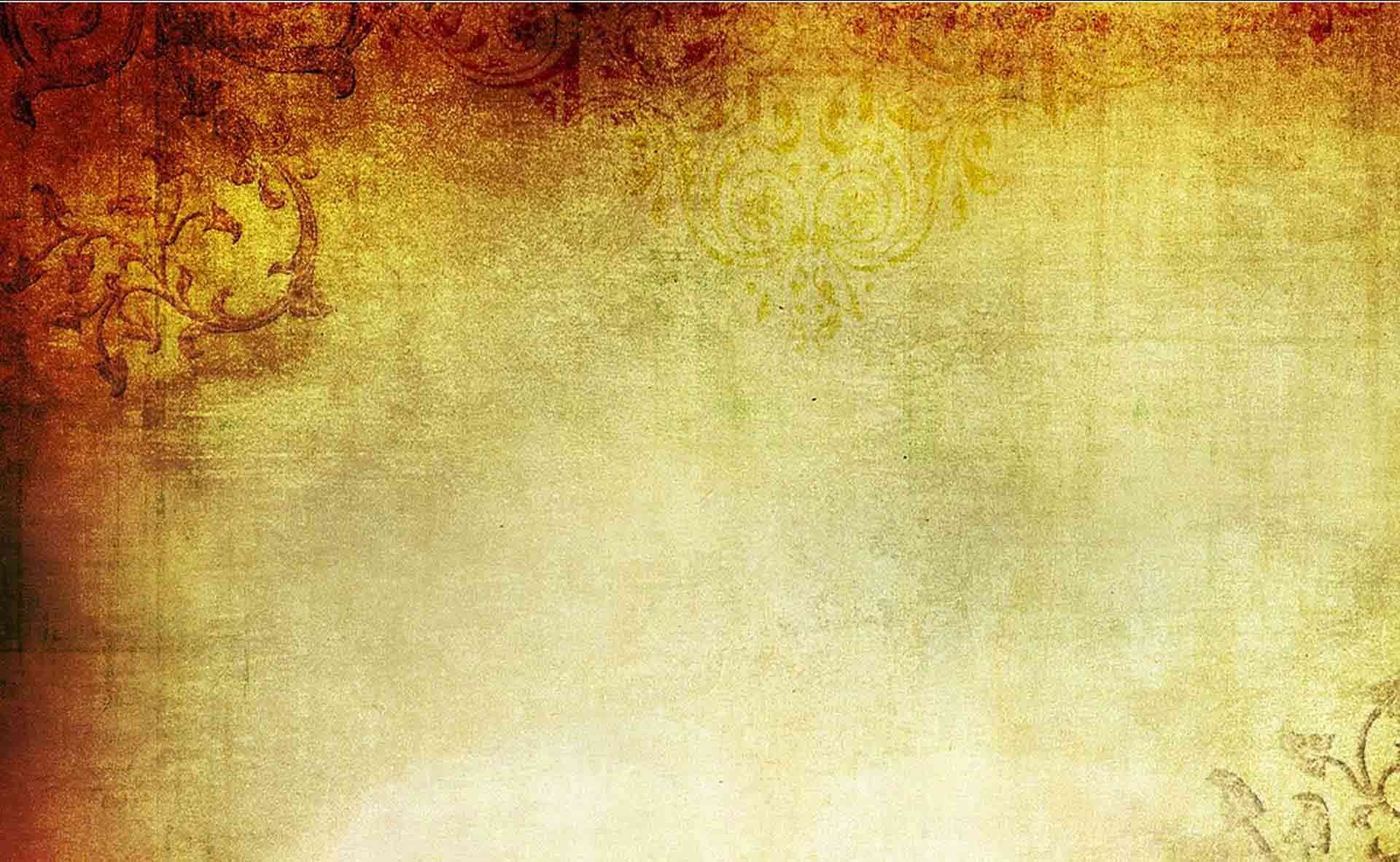 Изобразительное искусство реализма
Мастера реалистического пейзажа Мировая художественная культура 11 класс
Автор: учитель ИЗО и МХК  МКОУ «СОШ а. Верхний Учкулан» Салпагарова Людмила Казиевна  2022г.
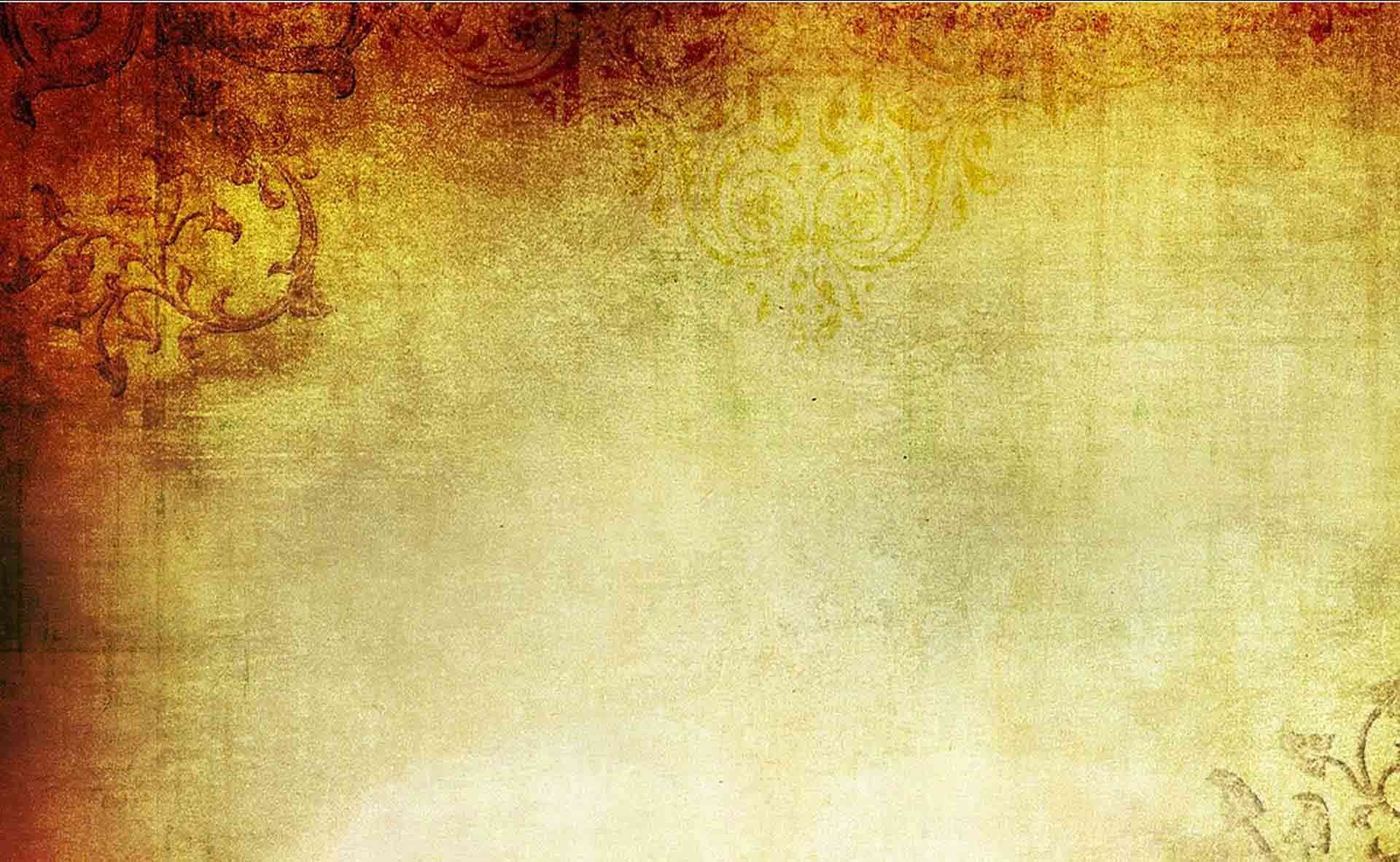 Реализм (от лат. realis — «действительный») — направление в искусстве XIX-XXI веков, для которого характерно максимально достоверное изображение действительности в произведениях. Реализм также является распространенным методом творчества в живописи, скульптуре, фотографии, литературе, музыке, театре, кинематографе и многих других видах культурной деятельности человека.
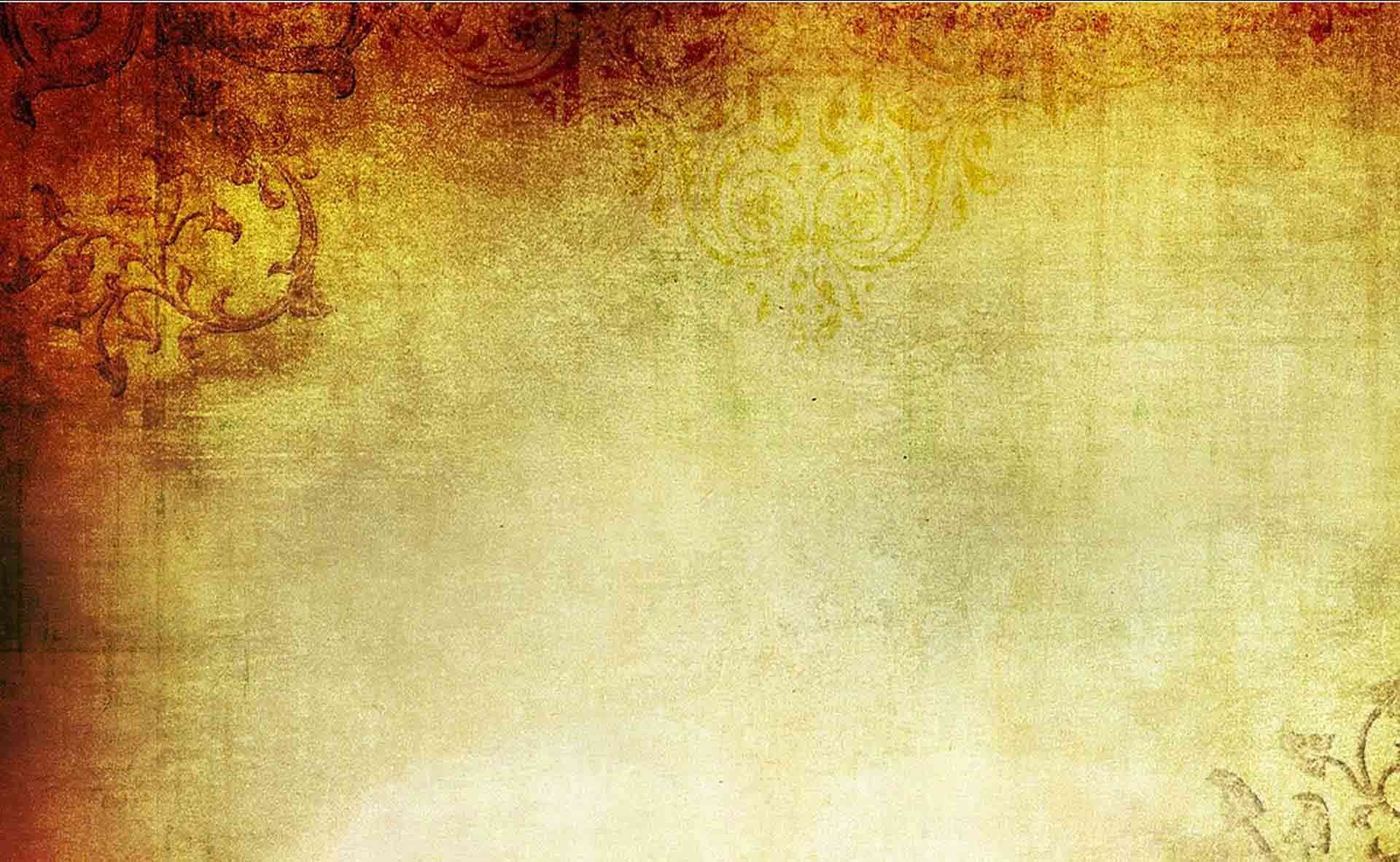 Реалистические пейзажи, созданные французскими и русскими живописцами, погружают зрителей в мир глубоких размышлений о сущности бытия и вечных духовных ценностях. Несмотря на то что жанр пейзажа издавна считался академическим и далеким от реальной жизни, именно в нем были сделаны наиболее яркие открытия.
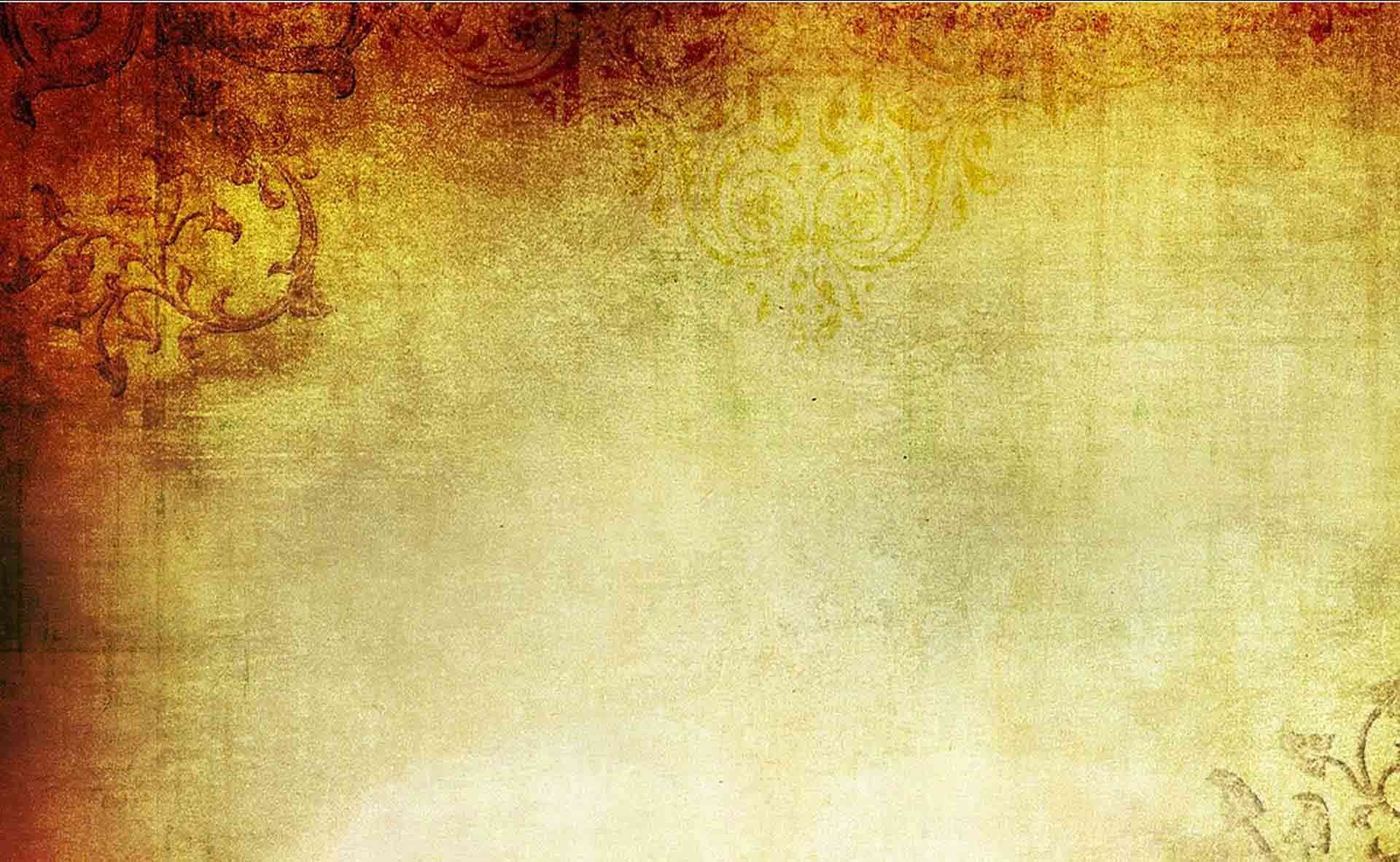 Камиль Коро.Порыв ветра.Около 1865 – 1870 гг.ГМИИ им. А.С. Пушкина, Москва
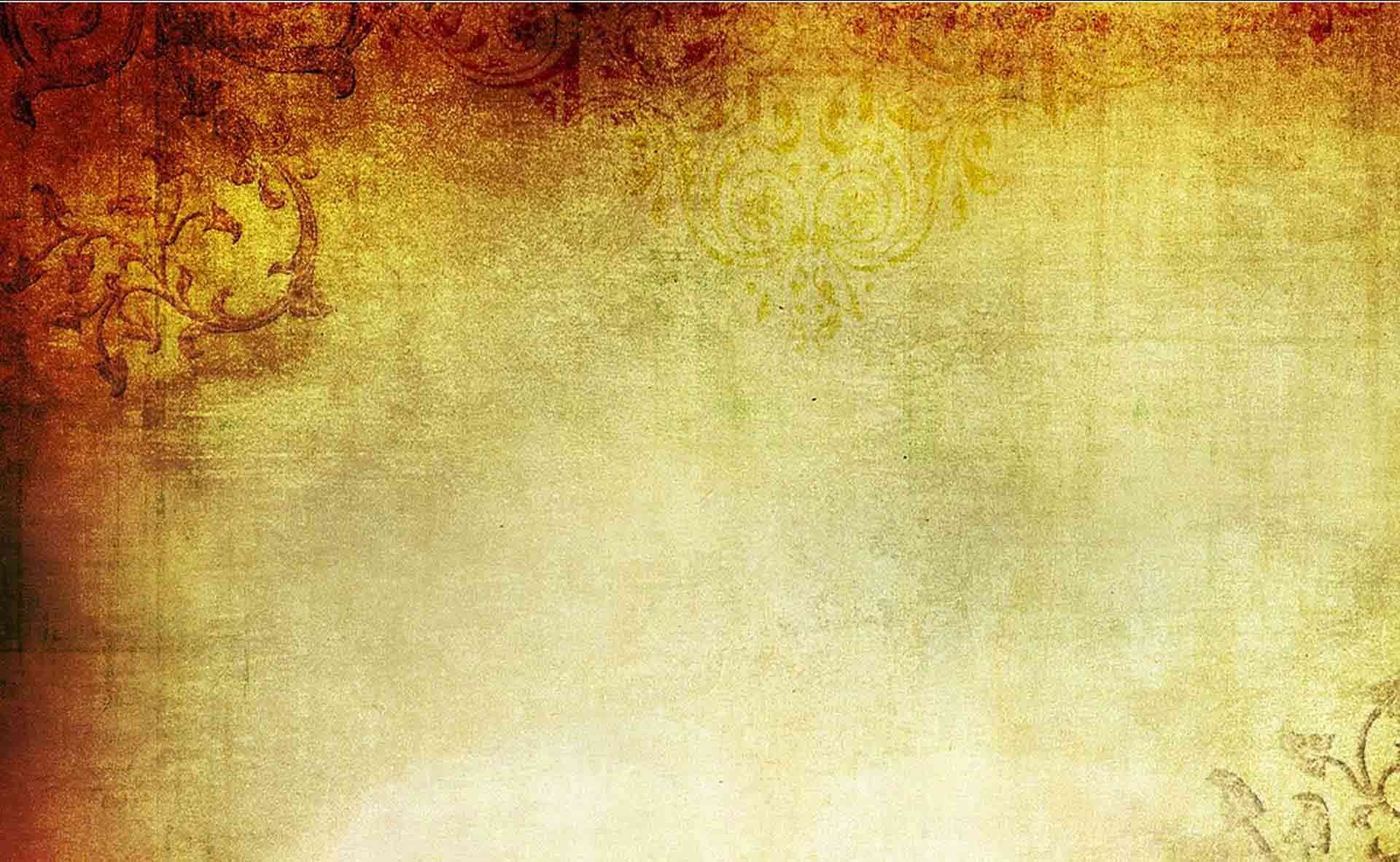 Ф.А. Васильев. Оттепель. 1871 г. Государственная Третьяковская галерея,Москва
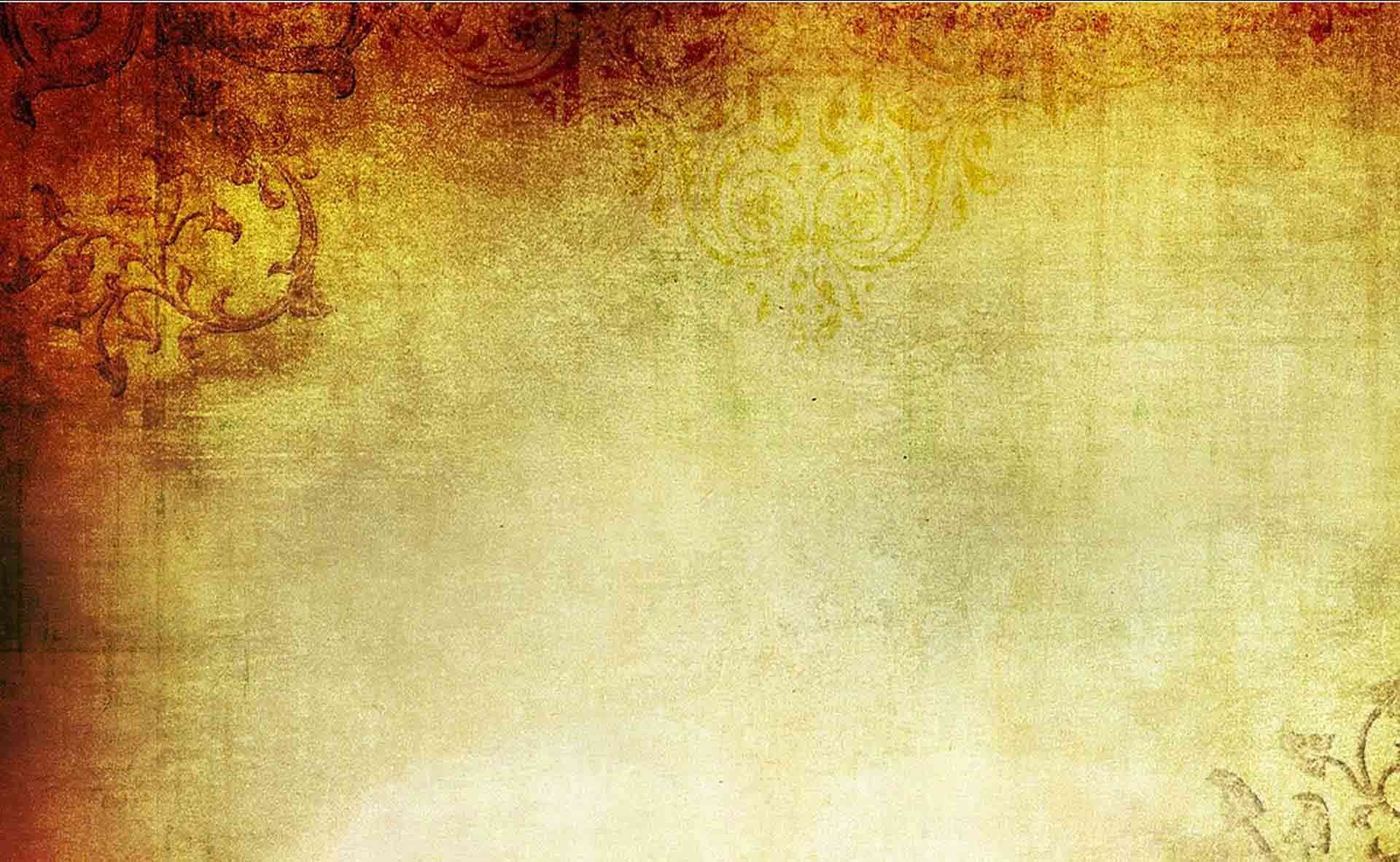 И.И. Шишкин. Лесные дали. 1884 г.Государственная Третьяковская галерея,Москва
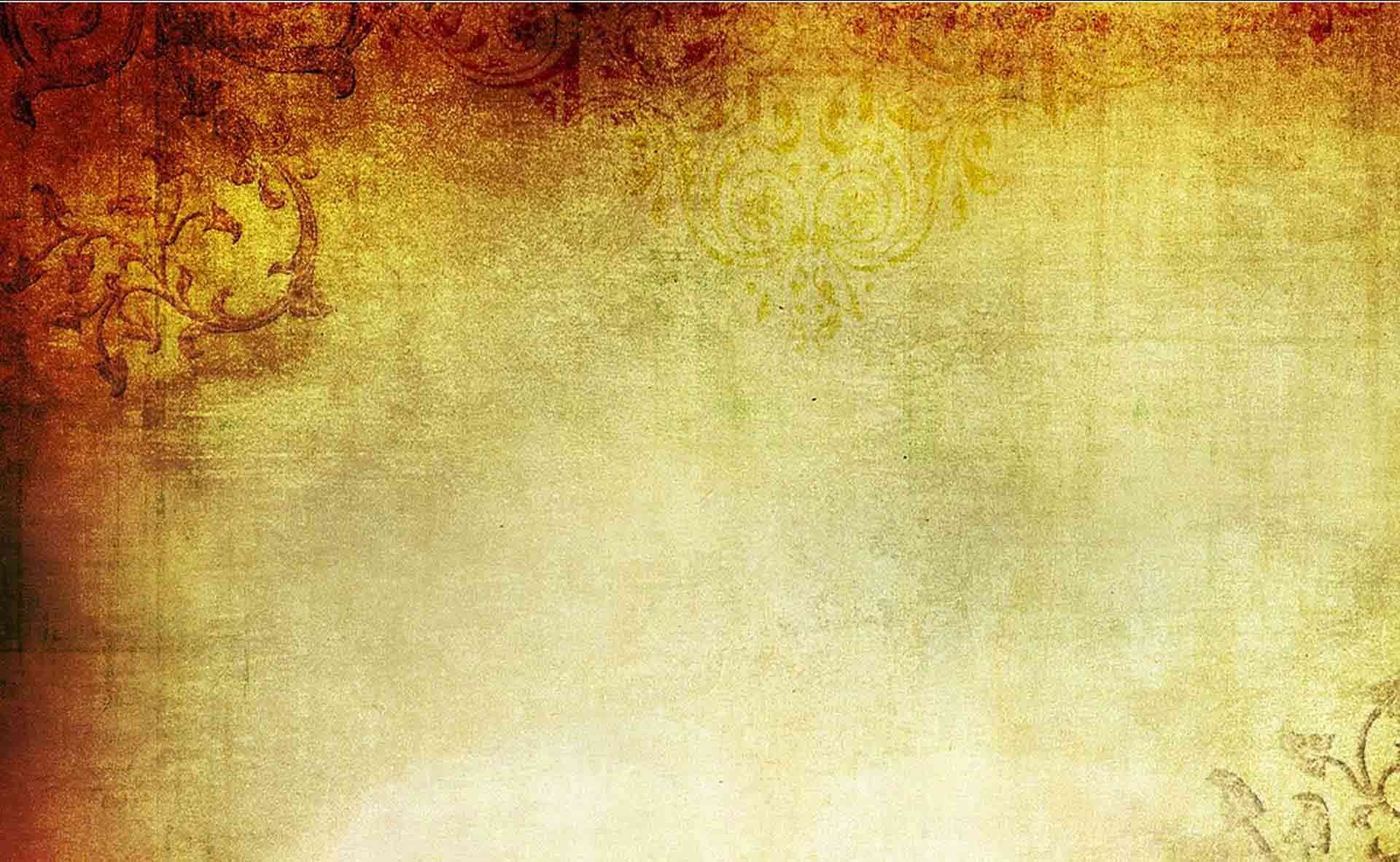 И.И. Левитан.Владимирка. 1892 г. Государственная Третьяковская галерея, Москва
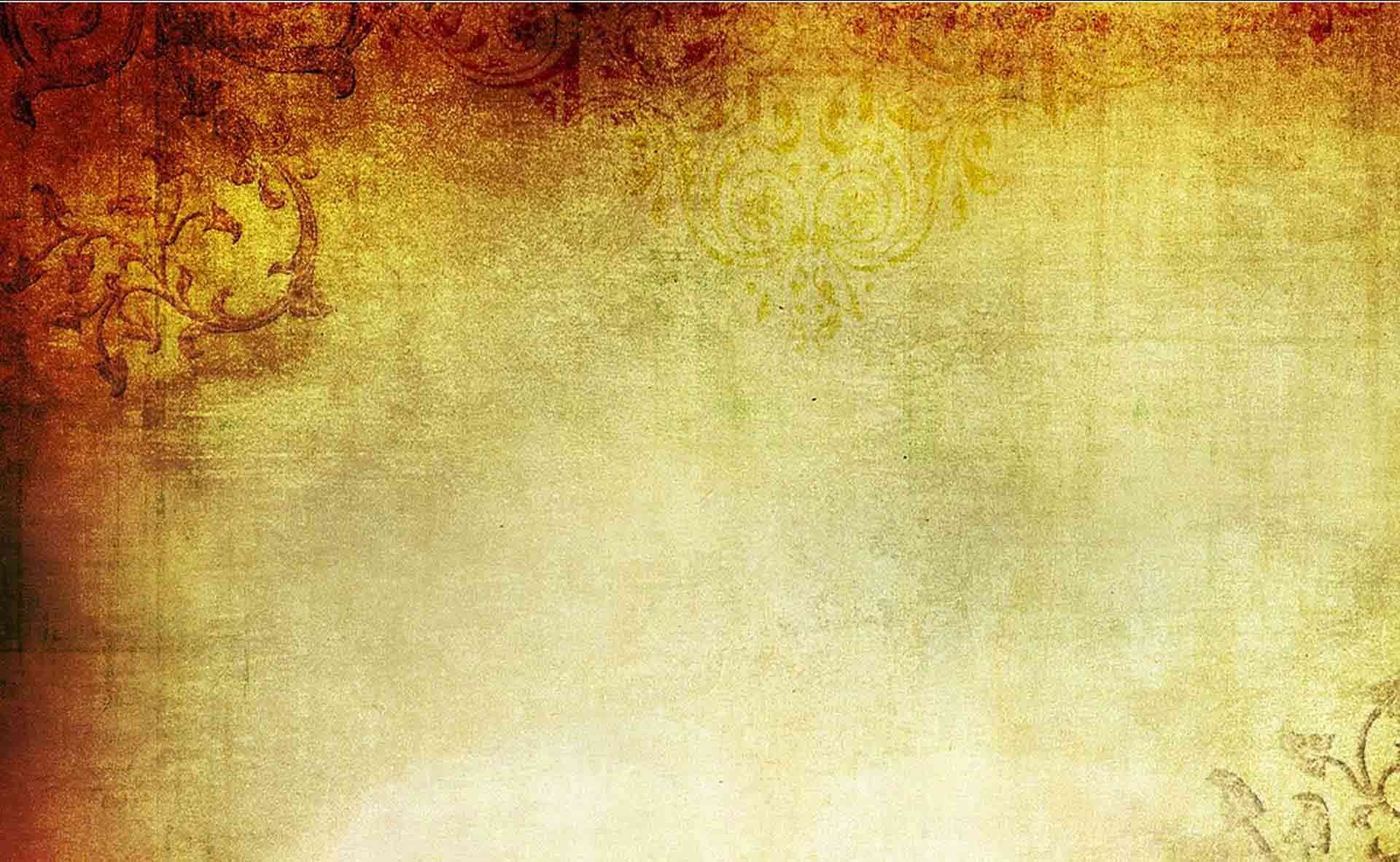 Творческая мастерскаяСделайте подборку произведений живописи, отражающих бытовые картины жизни русского народа. Оформите её в виде слайд-шоу или альбома, сопроводив каждую картину краткими аннотациями.